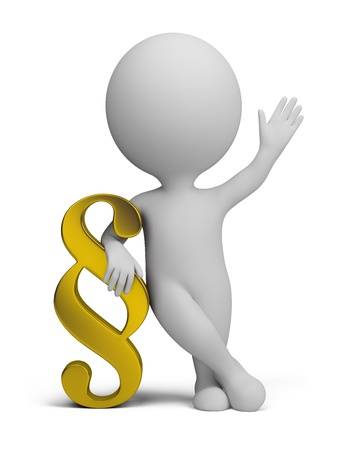 CZYNNOŚCI PROCESOWE
Anna Dzięciołowska
Katedra Postępowania Karnego
Wydział Prawa, Administracji i Ekonomii
Uniwersytet Wrocławski
Czynność procesowa to każde zachowanie uczestnika postępowania wywołujące skutki przewidziane przez prawo procesowe.
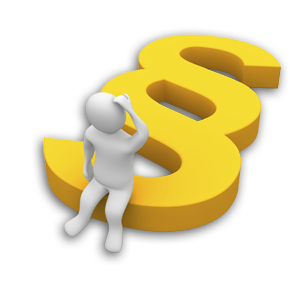 Czy czynności pozaprocesowe mogą wywoływać skutki 
w postępowaniu karnym?
Czynność procesowa 
a 
zdarzenie procesowe
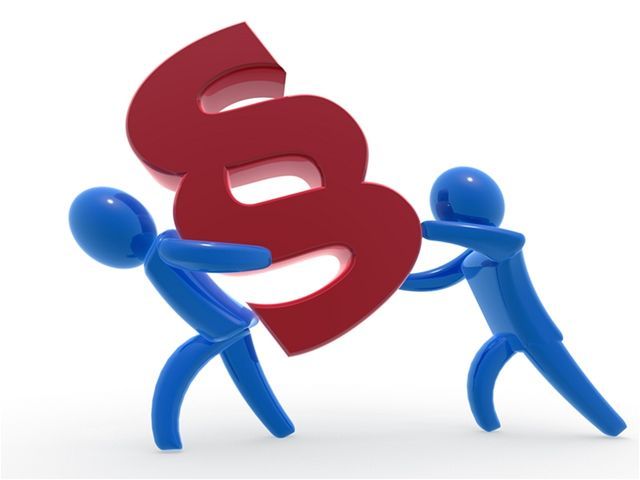 Kategorie czynności procesowych
Przykładowo można wskazać na dodatkowe kategorie: 
Skuteczne i bezskuteczne 
Odwoływalne i nieodwoływalne 
Dopuszczane i niedopuszczalne 
Zasadne i bezzasadne
Podział czynności ze względu na ich charakter
Oświadczenia procesowe – wyrażenie określonej treści przez uczestnika postępowania 
wiedzy – komunikowanie wiadomości przez uczestników postępowania
woli:
postulujące – wnioski, podania, prośby 
imperatywne – władcze 
polecenia – np. art. 15 §1 k.p.k. 
decyzje procesowe – rozstrzygnięcia 
orzeczenia 
wyroki 
postanowienia 
uchwały SN
zarządzenia 
spostrzeżenia procesowe – pojmowanie wyrażeń zmysłowych
czynności realne – stwarzanie lub zmiana sytuacji faktycznych np. przeszukanie
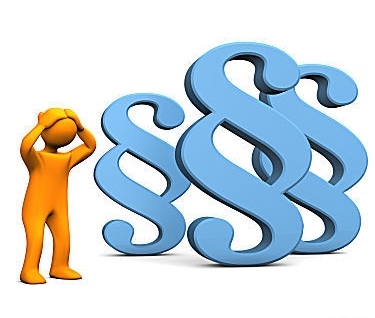 czynność wadliwa = czynność, która nie została podjęta zgodnie ze wszystkimi warunkami określonymi w ustawie procesowej
Wadliwość czynności procesowych
Aby czynność procesowa był niewadliwa muszą być łącznie spełnione następujące warunki:
pozytywne przesłanki czynności procesowej (brak negatywnych przesłanek)
uczestnik postępowania ma zdolność do dokonania danej czynności procesowej
 czynność przeprowadzona w odpowiedniej formie, miejscu, terminie
Konsekwencje naruszenia warunków niewadliwości czynności procesowych
Nieważność
Art.  101. 
§  1.  Wyrok, nakaz karny, a także postanowienie zamykające drogę do wydania wyroku, w przedmiocie warunkowego umorzenia postępowania albo środka zabezpieczającego, oddalające wniosek o wznowienie postępowania oraz wydane na podstawie art. 420 § 1 lub 2, są nieważne z mocy samego prawa, jeżeli:
	1)oskarżony nie podlegał orzecznictwu polskich sądów karnych,
	2)w wydaniu orzeczenia brała udział osoba nieuprawniona albo niezdolna do orzekania bądź podlegająca wyłączeniu na podstawie art. 40 § 1 pkt 1-3 lub 6 oraz § 2 i 3,
	3)orzeczenie zostało wydane pomimo to, że inne postępowanie karne co do tego samego czynu tej samej osoby zostało już prawomocnie ukończone,
	4)orzeczono karę, środek karny lub środek zabezpieczający nie znane ustawie,
	5)orzeczenie zapadło z naruszeniem zasady większości głosów lub nie zostało podpisane przez którąkolwiek z osób biorących udział w jego wydaniu,
	6)sąd orzekł w składzie nie znanym ustawie,
	7)zachodzi sprzeczność w treści orzeczenia, uniemożliwiająca jego wykonanie.
§  2.  Orzeczenie wydane przez sąd w sprawie o wykroczenie, pomimo braku podstaw do rozpoznania sprawy w postępowaniu karnym, nie jest z tego powodu nieważne.
USTAWA
z dnia 23 lutego 1991 r.

o uznaniu za nieważne 
orzeczeń wydanych wobec osób represjonowanych za działalność na rzecz niepodległego bytu Państwa Polskiego
Art.  1. 
1. Uznaje się za nieważne orzeczenia wydane przez polskie organy ścigania i wymiaru sprawiedliwości lub przez organy pozasądowe w okresie od rozpoczęcia ich działalności na ziemiach polskich, począwszy od 1 stycznia 1944 r. do 31 grudnia 1989 r., jeżeli czyn zarzucony lub przypisany był związany z działalnością na rzecz niepodległego bytu Państwa Polskiego albo orzeczenie wydano z powodu takiej działalności, jak również orzeczenia wydane za opór przeciwko kolektywizacji wsi oraz obowiązkowym dostawom.

2. Przepis ust. 1 stosuje się również, jeżeli czyn został popełniony w celu uniknięcia w stosunku do siebie lub innej osoby represji za działalność, o której mowa w tym przepisie.

3. Przepisów ust. 1 i 2 nie stosuje się, jeżeli dobro poświęcone pozostawało w rażącej dysproporcji do dobra, które uzyskano lub zamierzano uzyskać, albo sposób działania lub zastosowany środek były rażąco niewspółmierne do zamierzonego lub osiągniętego skutku.
USTAWA
z dnia 8 grudnia 2017 r.

o Sądzie Najwyższym
Art.  96. 
§  1 Sąd Najwyższy na wniosek Prokuratora Generalnego unieważnia prawomocne orzeczenie wydane w sprawie, która w chwili orzekania ze względu na osobę nie podlegała orzecznictwu sądów polskich lub w której w chwili orzekania droga sądowa była niedopuszczalna, jeżeli orzeczenie to nie może być wzruszone w trybie przewidzianym w ustawach 
o postępowaniach sądowych.
Niedopuszczalność

czynność została przeprowadzona mimo braku jej ustawowych warunków (np. niedopuszczalne jest zastępowanie dowodu z wyjaśnień oskarżonego lub zeznań świadków treścią pism, zapisków lub notatek urzędowych) albo gdy ustawa zakazuje dokonania czynności


czynności niedopuszczalne nie wywołują skutków prawnych
Bezzasadność

po dokonaniu merytorycznej oceny czynności procesowej


np. sąd po rozpoznaniu apelacji uznał ją za bezzasadną (art. 437 § 1)
Bezskuteczność 

sankcja procesowa za niedopełnienie obowiązków procesowych lub przesłanek czynności procesowej (np. niedopełnienie warunków formalnych pisma procesowego)

tylko czynność dopuszczalna może okazać się bezskuteczna.
Wadliwość

czynność jest wadliwa, gdy w toku postępowania popełniono uchybienie, które mogło mieć wpływ na jej treść (błąd podczas procesowania – error procedendi ) lub gdy tylko decyzja jest błędna (error decedendi)

wadliwość względna (art. 438 k.p.k.) i bezwzględna (art. 439 k.p.k.)

wadliwa czynność procesowa może być konwalidowana:
z mocy prawa 
z inicjatywy organów procesowych i stron – powtórzenie wadliwej czynności lub jej korektura (art. 420 k.p.k.)
konwalidacja jest niedopuszczalna, gdy powstał stan nieodwracalny
Decyzje procesowe wiążą uczestników procesu. 

Inne organy lub instytucje są zobowiązane do wykonania określonej decyzji procesowej lub brania za podstawę własnych rozstrzygnięć.
np. sąd cywilny jest związany ustaleniami zawartymi w prawomocnym wyroku skazującym (art. 11 k.p.c.)
 art. 8 k.p.k.
Decyzje procesowe dzielą się na: 
Zarządzenia – wydawane wtedy, gdy nie zachodzi konieczność wydania postanowienia
	Podmioty uprawnione to: prezes sądu, przewodniczący wydziału, przewodniczący składu orzekającego, referendarz sądowy a w postępowaniu przygotowawczym prokurator i inne organy prowadzące postępowanie przygotowawcze (art. 93 § 2 i 3 k.p.k., art. 93a § 1 k.p.k.)
Orzeczenia
Wyroki – wyrok wydaje wyłącznie sąd! 
Postanowienia – art. 93 § 1 k.p.k.
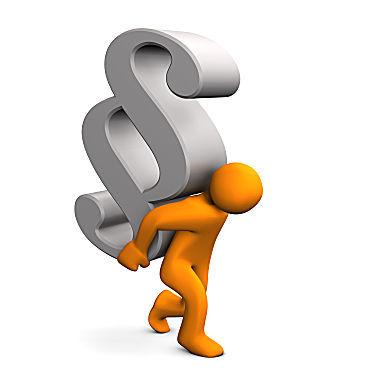 Warunki formalne wyroku – art. 413 k.p.k.
Rodzaje wyroków
Zamknięty katalog wyroków:
warunkowe umorzenie postępowania (art. 414 § 1 k.p.k.)
umorzenie postępowania (art. 414 § 1 k.p.k.)
rozstrzyganie zarzutów formułowanych wobec oskarżonego przed sądem I instancji (wyroki uniewinniające i skazujące)
rozstrzyganie o zasadności roszczeń majątkowych w razie skazania oskarżonego (art. 415)
rozstrzyganie o zasadności zarzutów apelacyjnych (utrzymanie w mocy orzeczenia sądu I instancji, uchylenie go i przekazanie sprawy do ponownego rozpoznania, uchylenie go i umorzenie postępowanie, zmiana wyroku I instancji)
rozstrzyganie o zasadności zarzutów kasacyjnych (oddalenie kasacji, uchylenie wyroku i przekazanie sprawy do ponownego rozpoznania sądowi II instancji, uchylenie go i umorzenie postepowania, zmiana orzeczenia i uniewinnienie oskarżonego)
rozstrzyganie wniosku o odszkodowanie za niesłuszne skazanie lub stosowanie środków przymusu
rozstrzyganie o zasadności wniosku o wydanie wyroku łącznego
Warunki formalne postanowień i zarządzeń
art. 94 k.p.k.
uzasadnienie zarządzenia sporządza się tylko wówczas, gdy podlega ono zaskarżeniu (art. 99 § 2 k.p.k.)
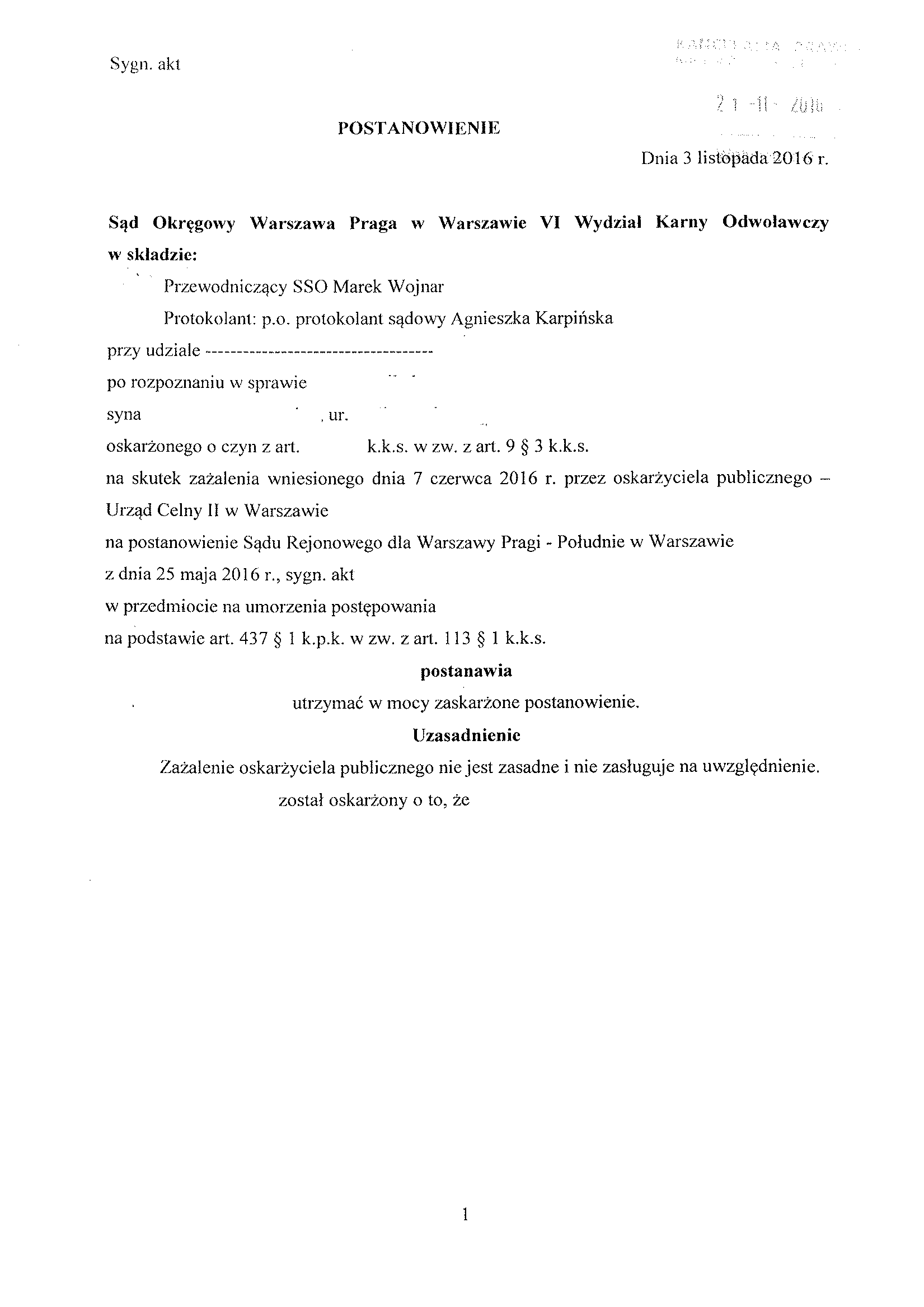 Uzasadnienie decyzji procesowych
Zaskarżalność decyzji procesowych
wyrok -> apelacja
postanowienie -> zażalenie, sprzeciw
zarządzenie -> zażalenie, sprzeciw
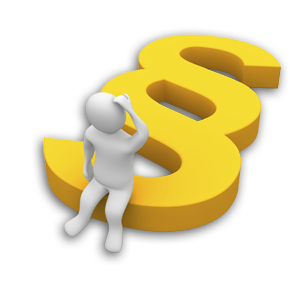 Forum podejmowania decyzji procesowych
Sąd podejmuje decyzje procesowe w sposób sformalizowany. Zgodnie z art. 95 orzeka on na posiedzeniu a na rozprawie, tylko wtedy, gdy ustawa tego wymaga. Orzeczenia, które zapadają na posiedzeniu, mogą zostać również wydane na rozprawie. 
orzeczenia które zapadają na rozprawie, nie mogą zostać wydane na posiedzeniu 

	Przeprowadzenia rozprawy wymaga: 
Merytoryczne rozpoznanie zarzutów wobec oskarżonego zawartych w akcie oskarżenia przed sądem I instancji w postępowaniu zwyczajnym, przyspieszonym i prywatnoskargowym 
Wniosek prokuratora o umorzenie postępowania z powodu niepoczytalności sprawcy i zastosowanie środków zabezpieczających 
Wniosek o dobrowolne poddanie się karze (art. 387 k.p.k.), chyba że został złożony przed wyznaczenie terminu rozprawy (art. 338a k.p.k.)
Rozpoznanie apelacji (art. 449 § 1 k.p.k.), chyba że zachodzą tzw. bezwzględne przyczyny odwoławcze (art. 439 § 1 k.p.k.)
Rozpoznanie kasacji 
Wydanie wyroku łącznego (art. 573 § 1 k.p.k.) 

	Posiedzenia wyrokowe – sąd rozstrzyga o zasadności zarzutów zawartych w akcie oskarżenia, wniosku z art. 335 § 1 i 2, wniosku o warunkowe umorzenie postępowania lub wniosku z art. 338a. Wyrok zapada na posiedzeniu.
	Do posiedzeń wyrokowych stosuje się odpowiednio przepisy regulujące przebieg rozprawy
Posiedzenie 
a
rozprawa
1. skład sądu
2. jawność wewnętrzna 
i zewnętrzna
- niektóre posiedzenia są jawne zewnętrznie – art. 95b § 2 k.p.k.
3. postępowanie dowodowe
- art. 97 k.p.k.
Zasady udziału stron i innych podmiotów w posiedzeniach sądu
art. 96 k.p.k.
strony oraz osoby niebędące stronami, jeżeli ma to znaczenie dla ochrony ich praw lub interesów, mają prawo wziąć udział w posiedzeniu wówczas, gdy ustawa tak stanowi, chyba że ich udział jest obowiązkowy 
w pozostałych wypadkach mają prawo wziąć udział jeżeli się stawią, chyba że ustawa stanowi inaczej 
np. niejawne dla stron i publiczności jest posiedzenie, na którym sąd wydaje wyrok nakazowy
art. 339 § 5 k.p.k.
Strony, obrońcy i pełnomocnicy mogą wziąć udział w posiedzeniach, gdy:
prokurator złożył wniosek o orzeczenie środków zabezpieczających; 
zachodzi potrzeba rozważenia kwestii warunkowego umorzenie postępowania 
do aktu oskarżenia dołączono wniosek, o którym mowa w art. 335 § 2 
prokurator złożył wniosek z art. 335 § 1
zachodzi potrzeba rozstrzygnięcia, w przedmiocie umorzenia postępowania z przyczyn wskazanych w art. 17 § 1 pkt. 2 – 11
w przedmiocie umorzenia postępowania z powodu oczywistego braku podstaw faktycznych oskarżenia
sąd wydaje postanowienie w przedmiocie tymczasowego aresztowania lub innego środka przymusu
Ogłaszanie rozstrzygnięć procesowych
art. 100 k.p.k.
orzeczenie lub zarządzenie wydane na rozprawie lub jawnym zewnętrznie posiedzeniu sądu ogłasza się ustnie. W pozostałych wypadkach, ogłasza się je ustnie jeżeli bierze w nim udział strona
postanowienia i zarządzenia – wydane poza rozprawą doręcza się tylko wtedy, jeżeli przysługuje środek zaskarżenia. Postanowienia kończące postępowanie w sprawie doręcza się stronom, chyba że byli obecni przy ogłoszeniu postanowienia lub zarządzenia. O treści innych niż powyższe postanowień (zarządzeń) należy strony powiadomić
strony należy powiadomić o treści innych postanowień i zarządzeń (tj. takich których nie można zaskarżyć) wydanych poza rozprawą i posiedzeniem, a także wydanych na posiedzeniu, o którego terminie strona nie była zawiadomiona
jeżeli ustawa nie zwalnia od równoczesnego wymogu sporządzenia uzasadnienia orzeczenie lub zarządzenie ogłasza się wraz z uzasadnieniem. Jeżeli odroczono sporządzenie uzasadnienia – podaje się ustnie najważniejsze motywy rozstrzygnięcia i obligatoryjnie doręcza się stronie decyzję procesową
przy ogłoszeniu lub doręczeniu orzeczenia należy pouczyć uczestnika postepowania o przysługującym im prawie, terminie i sposobie wniesienia środka zaskarżenia lub o tym, że orzeczenie nie podlega zaskarżeniu
Doręczanie wyroków
Wyrok doręcza się podmiotom uprawnionym do wniesienia środka odwoławczego, jeżeli ustawa tak stanowi.
 
- wyrok doręcza się jeżeli zostały spełnione łącznie wszystkie poniższe przesłanki:
oskarżonemu pozbawionemu wolności 
który nie ma obrońcy
jest pozbawiony wolności 
złożył wniosek o doprowadzenie go na rozprawę, na której miał zapaść wyrok 
mimo złożenia wniosku nie doprowadzono go na ogłoszenie wyroku

- art. 505 k.p.k. – wyrok nakazowy doręcza się oskarżycielowi i oskarżonemu i jego obrońcy
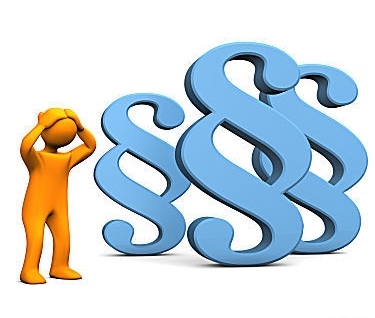 Prawomocność orzeczenia
upłynął termin do wniesienia środka odwoławczego (art. 445 k.p.k., art. 460 k.p.k.) i strona nie wniosła w tym terminie tego środka
upłynął termin do złożenia wniosku o uzasadnienie orzeczenia 
stronie odmówiono przyjęcia środka odwoławczego (art. 429 k.p.k.), a nie zaskarżyła tego zarządzenia lub zaskarżyła, ale zostało ono utrzymane w mocy 
strona cofnęła środek odwoławczy, a brak jest podstaw do rozpoznania go mimo cofnięcia (art. 432 k.p.k.) 
orzeczenie zostało wydane przez sąd odwoławczy w wyniku wniesienia środka odwoławczego 
wyrok nakazowy staje się prawomocny, jeżeli oskarżony lub oskarżyciel nie wniosą sprzeciwu w ciągu 7 dni od daty doręczenia wyroku lub cofną sprzeciw (art. 507 k.p.k.)
Sposoby komunikowania się z organami procesowymi
Pismo procesowe
Ustnie do protokołu
Każde pismo procesowe musi zawierać (art. 119 k.p.k.):
1. oznaczenie organu do którego jest skierowane oraz sprawy, której dotyczy 
2. Oznaczenie oraz adres wnoszącego pismo
3. Treść wniosku, w miarę potrzeby z uzasadnieniem 
4. Datę i podpis składającego piso (za osobę która nie może się podpisać, pismo podpisuje osoba przez nią upoważniona)
 k.p.k. obok warunków ogólnych z art. 119 wprowadza szczególne warunki formalne pism procesowych np. przymus adwokacko – radcowski w przypadku wnoszenia subsydiarnego aktu oskarżenia czy konieczność dokonania opłat 
 jeżeli pismo nie odpowiada wymaganiom formalnym, a brak jest tego rodzaju, że pismo nie może otrzymać biegu albo nie uiszczono należnych opłat lub nie dołączono upoważnienia do czynności procesowej wzywa się osobę od której pismo pochodzi do usunięcia braków w terminie 7 dni, pod rygorem uznania pisma za bezskuteczne. 
 przypadku uzupełnienia braków pismo wywołuje skutki prawne od dnia jego wniesienia
osobę uprawnioną do udziału w czynności zawiadamia się o jej czasie i miejscu, chyba że ustawa stanowi inaczej (art. 117 § 1 k.p.k.)
osobę zobowiązaną do udziału w czynności wzywa się do udziału w niej, wskazują w jakiej sprawie i w jakim charakterze, miejscu i czasie ma się stawić oraz należy pouczyć o skutkach niestawiennictwa 
czynności nie przeprowadza się jeżeli osoba uprawniona do udziału w niej:
Nie stawiła się a brak dowodu, że została o niej powiadomiona 
Zachodzi uzasadnione przypuszczenie, że niestawiennictwo wynika z powodu przeszkód żywiołowych lub innych wyjątkowych przyczyn 
Usprawiedliwiła swoje niestawiennictwo i wnosi o nieprzeprowadzanie czynności bez jej udziału 
Czynności nie przeprowadza się jeżeli nie stawił się pełnomocnik lub obrońca zobowiązany do udziału w czynności
- art. 117a k.p.k.
art. 118 k.p.k.
Znaczenie czynności procesowej ocenia się według treści złożonego oświadczenia.

Niewłaściwe oznaczenie czynności procesowej, a zwłaszcza środka odwoławczego, nie pozbawia jej znaczenia prawnego.

Pismo procesowe omyłkowo wniesione do niewłaściwego organu, organ ten przekazuje odpowiedniej instytucji
zawite
Terminy procesowe
instrukcyjne
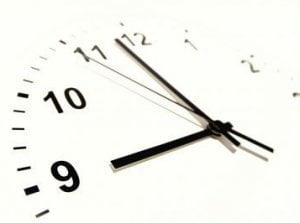 prekluzyjne
Przywrócenie terminu zawitego
Czy można złożyć wniosek o przywrócenie terminu do przywrócenia terminu?
Terminy prekluzyjne 
a
 art. 16 k.p.k.
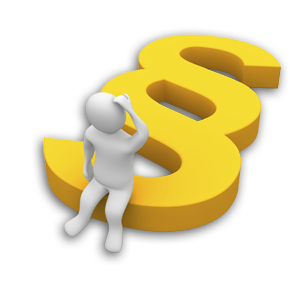 W k.p.k. występują również inne rodzaje terminów, np.:
terminy przedawnienia 
materialne – przedawnienie karalności przestępstwa 
Cywilnoprawne – roczny termin przedawnienia dochodzenia roszczeń odszkodowawczych za niesłuszne skazanie, tymczasowe aresztowanie lub zatrzymanie (art. 555)

	Zawieszenie terminu
art. 127a k.p.k.
jeżeli warunkiem skuteczności czynności procesowej jest jej dokonanie przez obrońcę lub pełnomocnika, termin do jej dokonania ulega zawieszeniu dla strony postępowania na czas rozpoznania wniosku o przyznanie pomocy prawnej w tym zakresie 
w przypadku wyznaczenia obrońcy lub pełnomocnika z urzędu termin do dokonania czynności przez wyznaczonego przedstawiciela procesowego rozpoczyna bieg od daty doręczenia mu postanowienia lub zarządzenia o tym wyznaczeniu
Doręczenia
Art. 131 – wezwania, zawiadomienia oraz inne pisma, od których daty doręczenia biegną terminy procesowe, doręcza się przez operatora pocztowego pracownika organu wysyłającego a w razie niezbędnej konieczności przez Policję. Pisma doręcza się za pokwitowaniem odbioru. 
Pisma organ procesowy doręcza na adres znany lub podany przez stronę. Strona lub inna osoba uczestnicząca w postępowaniu ma obowiązek informować o każdej zmianie miejsca zamieszkania, pod rygorem uznania pisma za doręczone.
Strona, która nie ma miejsca zamieszkania w Polsce, ma obowiązek wskazać pełnomocnika do doręczeń (osobę uprawnioną do odbioru pism) w kraju. W przeciwnym razie pisma pozostawia się w aktach sprawy ze skutkiem doręczenia.
Rodzaje doręczeń
Doręczenie bezpośrednie
Art. 132 § 1 k.p.k.– pisma doręcza się adresatowi osobiście. 
Art. 132 § 3 k.p.k. – bezpośrednim doręczeniem jest również doręczenie pisma za pomocą telefaksu lub poczty elektronicznej 
Art. 134 § 3 k.p.k. – doręczenie pisma dla adresata niebędącego osobą fizyczną albo obrońcy poprzez przekazanie go osobie zatrudnionej w biurze 
Art. 135 k.p.k. – prokuratora zawiadamia się o rozprawach i posiedzenia przez doręczenie wykazu spraw, które mają być w danym dniu rozpoznane 
Art. 137 k.p.k. – w wypadkach niecierpiących zwłoki można wezwać lub zawiadomić osoby telefonicznie albo w inny sposób stosownie do okoliczności, pozostawiając w aktach odpis nadanego komunikatu
Doręczenie bezpośrednio do odbiorcy
Oskarżonemu należy doręczyć osobiście: 
zawiadomienie o terminie pierwszej rozprawy głównej 
zawiadomienie o terminie posiedzenia, na którym rozpoznawany będzie wniosek o warunkowe umorzenie postępowania, wniosek o skazanie bez rozprawy (art. 335 § 1 i 2 k.p.k.), wniosek z 338a k.p.k., posiedzeniu na którym sąd będzie rozstrzygał w przedmiocie uzupełnienia wyroku (art. 420 § 1 k.p.k.)
wyrok wydany na posiedzeniu (warunkowo umarzający postępowanie lub skazujący wydany w trybach konsensualnych) oraz wyrok nakazowy
Doręczenie pośrednie
art. 132 § 2 k.p.k. – w razie chwilowej nieobecności adresata w jego mieszkaniu pismo doręcza się dorosłemu domownikowi, a gdyby go nie było – administracji domu, dozorcy domu lub sołtysowi, jeże podejmą się oddać pismo adresatowi 

	art. 134 § 1 k.p.k. – pisma dla żołnierzy, funkcjonariuszy Policji, ABW, AW, SKW, SWW, CBA, SG, S.C., SW można doręczyć za pośrednictwem ich przełożonych 

	art. 134 § 2 k.p.k.– pisma dla osób pozbawionych wolności doręcza się za pośrednictwem administracji odpowiedniego zakładu
Doręczenie zastępcze
art. 133 § 1 k.p.k. – pismo można pozostawić w najbliższej placówce pocztowej albo jednostce Policji lub urzędzie gminy 
	art. 133 § 2 k.p.k. – o pozostawieniu pisma doręczający umieszcza zawiadomienie w skrzynce do doręczania korespondencji bądź na drzwiach mieszkania adresata lub w innym widocznym miejscu ze wskazaniem, gdzie i kiedy pismo pozostawiono oraz że należy je odebrać w ciągu 7 dni; w razie bezskutecznego upływu tego terminu, należy czynność zawiadomienia powtórzyć jeden raz. W razie dokonania tych czynności pismo uznaje się za doręczone.
Dokumentowanie czynności procesowych
Protokół
Dokument pisemny stwierdzający formę i treść czynności procesowej, sporządzony w formie nakazanej przez prawo i podpisany przez prowadzącego czynność oraz przez co najmniej drugą osobę w niej uczestniczącą
art. 143 
§ 1 Spisania protokołu wymagają:
1)przyjęcie ustnego zawiadomienia o przestępstwie, wniosku o ściganie i jego cofnięcie,
2)przesłuchanie oskarżonego, świadka, biegłego i kuratora,
3)dokonanie oględzin,
4)dokonanie otwarcia zwłok oraz wyjęcie zwłok z grobu,
5)przeprowadzenie eksperymentu, konfrontacji oraz okazania,
6)przeszukanie osoby, miejsca, rzeczy i systemu informatycznego oraz zatrzymanie rzeczy i danych informatycznych,
7)otwarcie korespondencji i przesyłki oraz odtworzenie utrwalonych zapisów,
8)końcowe zaznajomienie się podejrzanego z materiałami postępowania przygotowawczego,
9)przyjęcie poręczenia,
10)przebieg posiedzenia sądu, jeżeli stawią się na nim uprawnione osoby albo ich obecność jest obowiązkowa,
11)przebieg rozprawy.
§ 2 Z innych czynności spisuje się protokół, jeżeli przepis szczególny tego wymaga albo przeprowadzający czynność uzna to za potrzebne. W innych wypadkach można ograniczyć się do sporządzenia notatki urzędowej.
Protokół
Protokół rozprawy
Protokoły innych czynności procesowych
art. 144 § 2 Inny protokół spisać może, poza osobami wymienionymi w § 1, osoba przybrana w charakterze protokolanta przez prowadzącego czynność lub sam przeprowadzający czynność.
art. 150 § 1 Z wyjątkiem protokołu rozprawy lub posiedzenia protokół podpisują osoby biorące udział w czynności. Przed podpisaniem należy go odczytać i uczynić o tym wzmiankę.
Art. 144 § 1Protokół rozprawy spisuje pracownik sekretariatu lub inna osoba upoważniona przez prezesa sądu.
Art. 149 § 1 Protokół rozprawy oraz posiedzenia podpisują niezwłocznie przewodniczący i protokolant.
art. 149 § 3 Jeżeli przewodniczący nie może podpisać protokołu, protokół podpisuje za niego jeden z członków składu orzekającego, zaznaczając przyczynę braku podpisu przewodniczącego.
Protokół jest (powinien być) wiernym odzwierciedleniem przeprowadzonej czynności. Dotyczy to zwłaszcza protokołów sporządzonych w postępowaniu przygotowawczym, które mogą zostać odczytane (na zasadach określonych w art. 389, 391 – 392) na rozprawie głównej. Sąd orzekając na posiedzeniu (np. art. 343) opiera się aktach postępowania przygotowawczego, w tym protokołach z przeprowadzonych czynności dowodowych. 
Prawa uczestników czynności protokołowanej (i tego, że jej przebieg został dokładnie opisany w protokole) gwarantuje:
konieczność odczytania protokołu przed podpisaniem i zamieszczenie o tym odpowiedniej wzmianki (por. art. 150 § 1)
możliwość zgłoszenia zarzutów do protokołu, które zamieszcza się w protokole (art. 150 § 2) 
prawo do żądania zamieszczenia określonych informacji w protokole (art. 148 § 2) 
możliwość złożenia wniosku o sprostowanie protokołu rozprawy lub posiedzenia (art. 152) 
osoby biorące udział w czynności mają prawo żądać odczytania fragmentów ich wypowiedzi wciągniętych do protokołu (art. 148 § 4)
Protokół
Art. 148 § 1. Protokół powinien zawierać:
1)oznaczenie czynności, jej czasu i miejsca oraz osób w niej uczestniczących,
2)przebieg czynności oraz oświadczenia i wnioski jej uczestników,
3)wydane w toku czynności postanowienia i zarządzenia, a jeżeli postanowienie lub zarządzenie sporządzono osobno, wzmiankę o jego wydaniu,
4)w miarę potrzeby stwierdzenie innych okoliczności dotyczących przebiegu czynności.
§ 2.Wyjaśnienia, zeznania, oświadczenia i wnioski oraz stwierdzenia określonych okoliczności przez organ prowadzący postępowanie zamieszcza się w protokole z możliwą dokładnością. Osoby biorące udział w czynności mają prawo żądać zamieszczenia w protokole z pełną dokładnością wszystkiego, co dotyczy ich praw lub interesów.
W protokole nie wolno zastępować zapisu treści zeznań lub wyjaśnień odwoływaniem się do innych protokołów.
Dane niezamieszczane w protokole 
- art. 148a
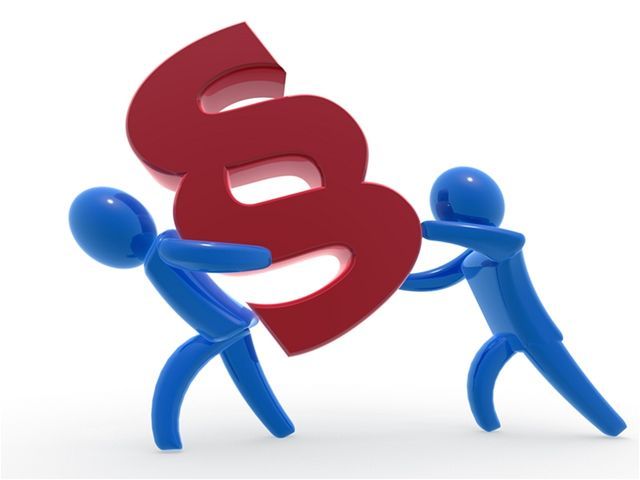 Protokół ograniczony
art. 325h
Utrwalanie przesłuchania świadków przez Policję następuje w formie protokołu ograniczonego do zapisu najbardziej istotnych oświadczeń osób biorących udział w czynności. 
Przepisu art. 148 § 2 zdanie pierwsze nie stosuje się
Wyrok
Sądu Najwyższego
z dnia 25 marca 1975 r.

IV KR 15/75
Sprostowanie oczywistej omyłki

art. 105 k.p.k.
art. 152-155 k.p.k.
Niedopuszczalne jest sprostowanie w trybie art. 92 k.p.k. (obecnie art. 105 k.p.k.) elementów dotyczących merytorycznej treści wyroku, jak orzeczenia co do winy i kary, powództwa cywilnego, zasądzonego z urzędu odszkodowania itp. Wady dotyczące merytorycznej (materialnej) strony wyroku nie mogą być traktowane jako "oczywiste omyłki pisarskie" i usunięcie ich może nastąpić jedynie w drodze toku instancji.
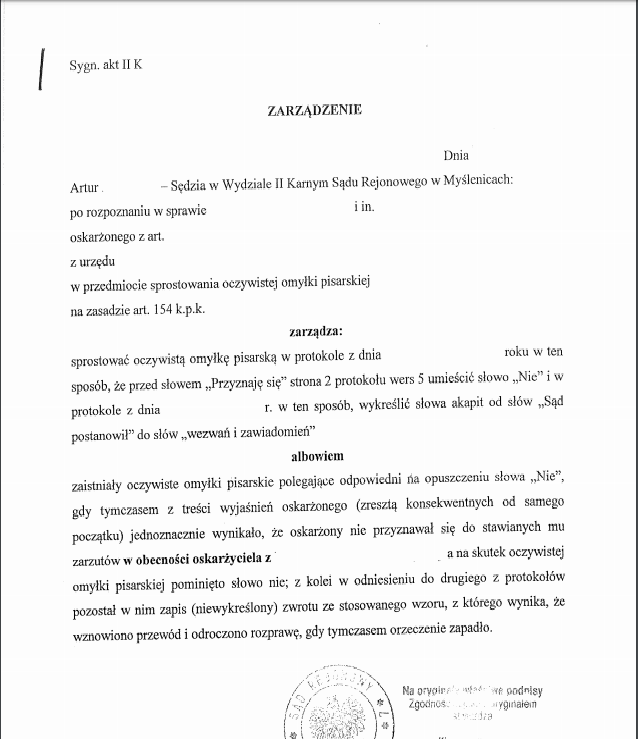 Notatka urzędowa
Dokument relacjonujący treść i formę czynności niebędący protokołem. Spisuje się ją jeżeli nie jest wymagane sporządzenie protokołu. 
art. 393 § 1 zd. 2 
	Nie wolno jednak odczytywać notatek dotyczących czynności, z których wymagane jest sporządzenie protokołu.
Postanowienie SN z 22.02.2007 r., V KK 183/06
Nie ma natomiast procesowych przeszkód, by treść notatki urzędowej, czy zeznania osoby ją sporządzającej wykorzystać dowodowo obok wyjaśnień oskarżonego lub zeznań świadka w celu potwierdzenia i uzupełnienia oryginalnych zeznań i wyjaśnień, jeśli tym zeznaniom lub wyjaśnieniom nie przeczą albo w celu weryfikacji tych wyjaśnień lub zeznań, gdy zachodzi konieczność wyjaśnienia różnic między treścią wyjaśnień lub zeznań, ale z tym zastrzeżeniem, że nie można odmówić wiary wyjaśnieniom lub zeznaniom i dokonać ustaleń faktycznych w oparciu o treść notatki urzędowej lub na podstawie dowodu z zeznań osoby sporządzającej notatkę urzędową.
STENOGRAM – art. 145
REJESTRACJA OBRAZU LUB DŹWIĘKU – art. 147
§ 1 Przebieg czynności protokołowanych może być utrwalony ponadto za pomocą urządzenia rejestrującego obraz lub dźwięk, o czym należy przed uruchomieniem urządzenia uprzedzić osoby uczestniczące w czynności.
	§ 2 Przesłuchanie świadka lub biegłego utrwala się za pomocą urządzenia rejestrującego obraz i dźwięk, gdy:
1)zachodzi niebezpieczeństwo, że przesłuchanie tej osoby nie będzie możliwe w dalszym postępowaniu,
2)przesłuchanie następuje w trybie określonym w art. 396.
	§ 2a.Przesłuchanie pokrzywdzonego, o którym mowa w art. 185a i art. 185c, oraz świadka, o którym mowa w art. 185b, utrwala się za pomocą urządzenia rejestrującego obraz i dźwięk.
	§ 3.Jeżeli czynność procesową utrwala się za pomocą urządzenia rejestrującego obraz lub dźwięk, protokół można ograniczyć do zapisu najbardziej istotnych oświadczeń osób biorących w niej udział. Zapis obrazu lub dźwięku, a także przekład zapisu dźwięku stają się załącznikami do protokołu.
§ 1. Jeżeli czynność procesową utrwala się za pomocą stenogramu, protokół można ograniczyć do zapisu najbardziej istotnych oświadczeń osób biorących w niej udział. Stenograf przekłada stenogram na pismo zwykłe, przy czym czyni wzmiankę, jakim posługiwał się systemem; pierwopis stenogramu oraz jego przekład stają się załącznikami do protokołu.
Dostęp do akt postępowania
Postępowanie przygotowawcze
Postępowanie sądowe
art. 156 § 5 k.p.k.
Można odmówić dostępu do akt:
gdy zachodzi potrzeba zabezpieczenia prawidłowego toku postępowania 
konieczność ochrony ważnego interesu państwa 
po wydaniu postanowienia o umorzeniu/odmowie wszczęcia postępowania przygotowawczego osoby, które mogą złożyć zażalenie mogą również zapoznać się z aktami – art. 306 § 1b
pokrzywdzonemu nie można odmówić dostępu do akt postępowania, gdy wyznaczono termin końcowego zaznajomienia podejrzanego z aktami sprawy – por. art. 321 
art. 157 § 3 Nie można odmówić stronie zezwolenia na sporządzenie odpisu protokołu czynności, w której strona uczestniczyła lub miała prawo uczestniczyć, jak również dokumentu pochodzącego od niej lub sporządzonego z jej udziałem.
art.156 § 1 k.p.k. 
Zasadą jest udostępnianie akt
Jawność wewnętrzna postępowania
Nie można odmówić stronom dostępu do akt sprawy sądowej
Art.159.Na odmowę udostępnienia akt w postępowaniu przygotowawczym przysługuje stronom zażalenie; na zarządzenie prokuratora zażalenie przysługuje do sądu
Dostęp do akt postępowania aresztowego
art. 156 §5a W razie złożenia w toku postępowania przygotowawczego wniosku o zastosowanie albo przedłużenie tymczasowego aresztowania podejrzanemu i jego obrońcy udostępnia się niezwłocznie akta sprawy w części zawierającej treść dowodów dołączonych do wniosku, z wyłączeniem dowodów z zeznań świadków, o których mowa w art. 250 § 2b.

art. 249a § 1 Podstawę orzeczenia o zastosowaniu lub przedłużeniu tymczasowego aresztowania mogą stanowić ustalenia poczynione na podstawie:
1)dowodów jawnych dla oskarżonego i jego obrońcy,
2)dowodów z zeznań świadków, o których mowa w art. 250 § 2b.
§ 2. Sąd, uprzedzając o tym prokuratora, uwzględnia z urzędu także okoliczności, których prokurator nie ujawnił, po ich ujawnieniu na posiedzeniu, jeżeli są one korzystne dla oskarżonego.

art. 250 § 2b Jeżeli zachodzi uzasadniona obawa niebezpieczeństwa dla życia, zdrowia albo wolności świadka lub osoby dla niego najbliższej, prokurator dołącza do wniosku, o którym mowa w § 2a, w wyodrębnionym zbiorze dokumentów, dowody z zeznań świadka, których nie udostępnia się oskarżonemu i jego obrońcy.
Wyrok TK z 3.06.2007 r., sygn. akt K 42/07
Trybunał Konstytucyjny wielokrotnie podkreślał, że konstytucyjne prawo do obrony jest nie tylko fundamentalną zasadą procesu karnego, ale także elementarnym standardem demokratycznego państwa prawnego (por. wyroki TK z: 6 grudnia 2004 r., sygn. SK 29/04, OTK ZU nr 11/A/2004, poz. 114 oraz 19 marca 2007 r., sygn. K 47/05, OTK ZU nr 3/A/2007, poz. 27).

	Zakorzenienie prawa do obrony w konstytucyjnej zasadzie demokratycznego państwa prawnego powoduje, że odnosi się ono nie tylko do postępowania karnego, ale także innych postępowań toczących się w przedmiocie odpowiedzialności o charakterze represyjnym (por. wyroki TK z: 4 lipca 2002 r., sygn. P 12/01, OTK ZU nr 4/A/2002, poz. 50; 3 listopada 2004, sygn. K 18/03, OTK ZU nr 10/A/2004, poz. 103; 19 marca 2007, sygn. K 47/05, OTK ZU nr 3/A/2007, poz. 27).
	
	Prawo to należy więc rozumieć szeroko: jako przysługujące każdemu od chwili wszczęcia przeciwko niemu postępowania karnego (w praktyce od chwili przedstawienia zarzutów) aż do wydania prawomocnego wyroku i jego wykonania. Jeszcze dalej idą najnowsze orzeczenia Sądu Najwyższego, wedle których nie formalne postawienie zarzutu popełnienia przestępstwa, lecz już pierwsza czynność organów procesowych skierowana na ściganie określonej osoby czyni ją podmiotem prawa do obrony.
Wyrok TK z 3.06.2007 r., sygn. akt K 42/07
Zakres akt, które powinny być udostępnione aresztowanemu 
	i jego obrońcy, powinien być wyznaczany przez efektywność 
	prawa do obrony.
	
	Jawne muszą być więc wszystkie te materiały postępowania przygotowawczego, które uzasadniają wniosek prokuratora o zastosowanie lub przedłużenie tymczasowego aresztowania.
Odtwarzanie zaginionych lub zniszczonych akt

- art. 160-166 k.p.k.
Dziękuję za uwagę i zapraszam 25 listopada na KOLOKWIUM
